Cosc 4735
Flutter
a few more widgets
code and examples.
all the code and examples are taken form the moreui demo in the flutter repo.


Also, for a preview of material design 3 widgets see
https://github.com/flutter/samples/tree/main/material_3_demo
chip
Chips are compact elements that represent an attribute, text, entity, or action.
There is chip, Inputchip, FilterChip, ActionChip (think button), choiceChip. 
adding a onDeleted:  will cause the chip to have x to delete the chip as well.
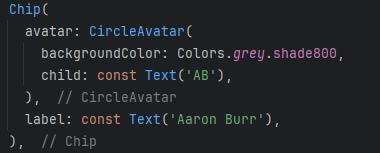 inputChip
the input check will have
 onSelected: () { }
selected: true/false
if true, shows a check mark
optional
onDeleted: () {}
call the method, which can use setState(), so the chip can be removed.
this can be used with any chip.
ChoiceChip and FilterChip
ActionChip
An actionChip is pretty much a button but looks like a chip.
onPressed:  call a method to do something
DatePicker
There is a built-in widget for a date Picker
it's a future (ie separate thread), so we use the await until the user picks a date.
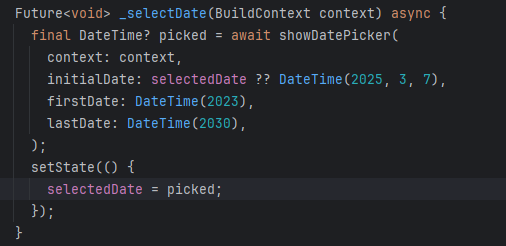 DatePicker (2)
launching via a method
and using the setState to display it in the app.
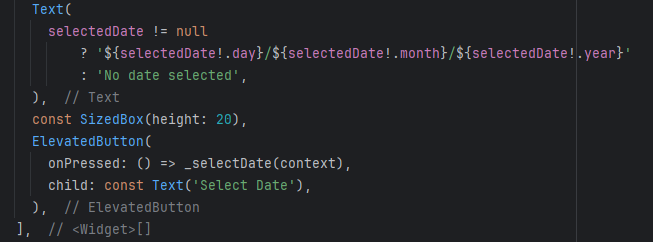 timepicker
The time picker allows you to choose input or a dail
The dialonly appears to be currently broken.  Shows input and dial anyway.
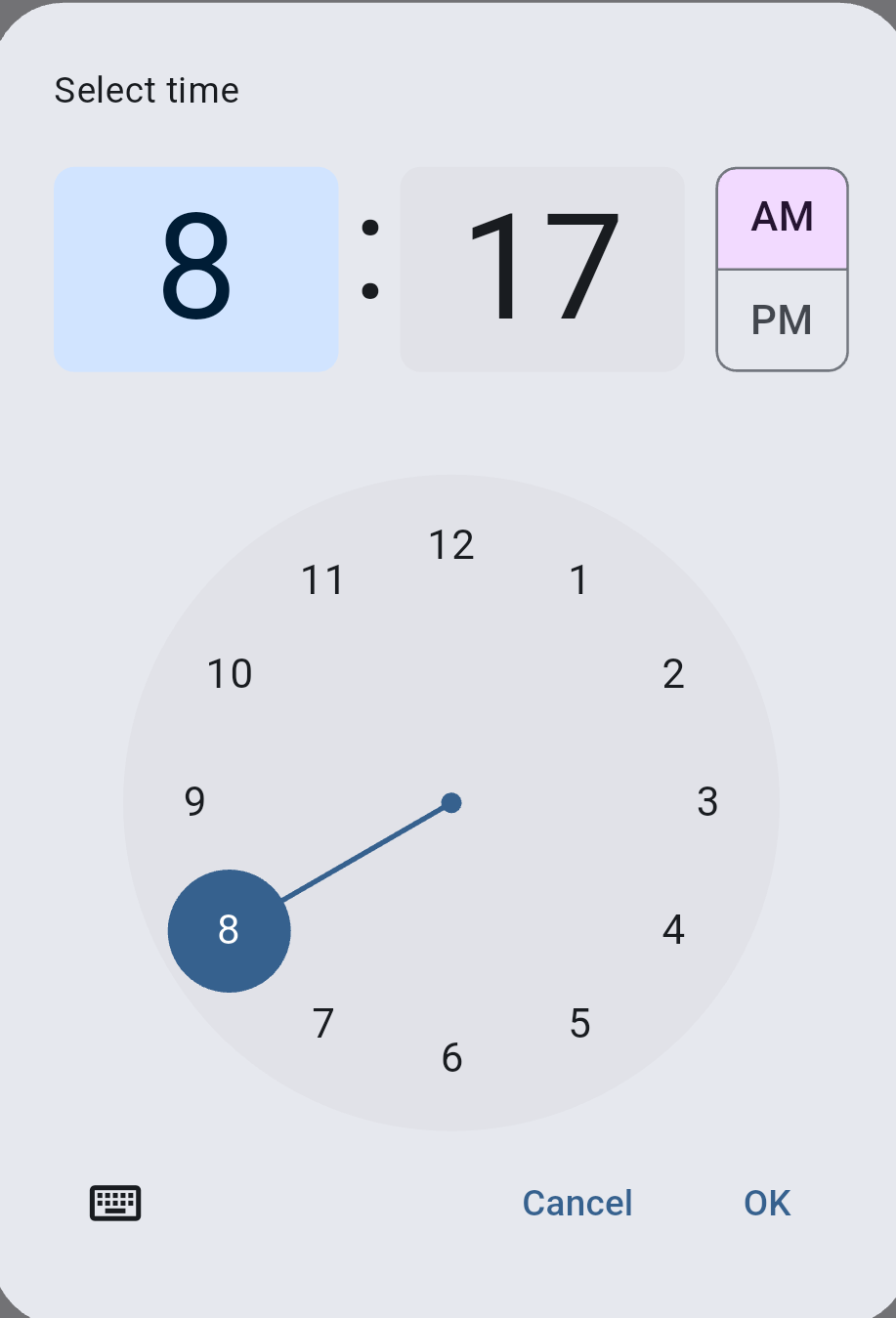 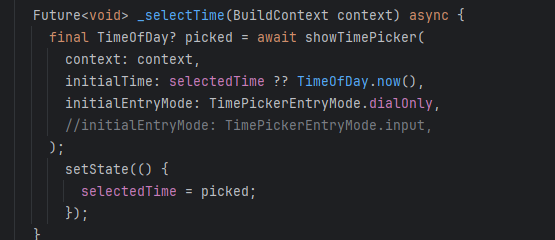 timepicker (2)
again, launching via a method
and using the setState to display it in the app.
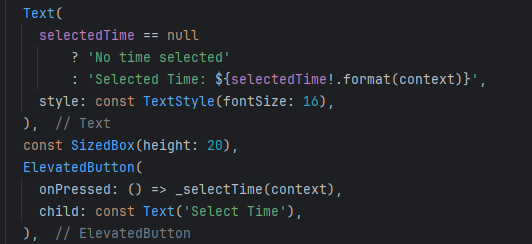 Divider
A quick way to put a "line" between to widgets
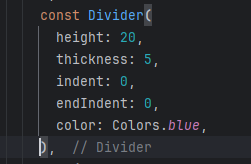 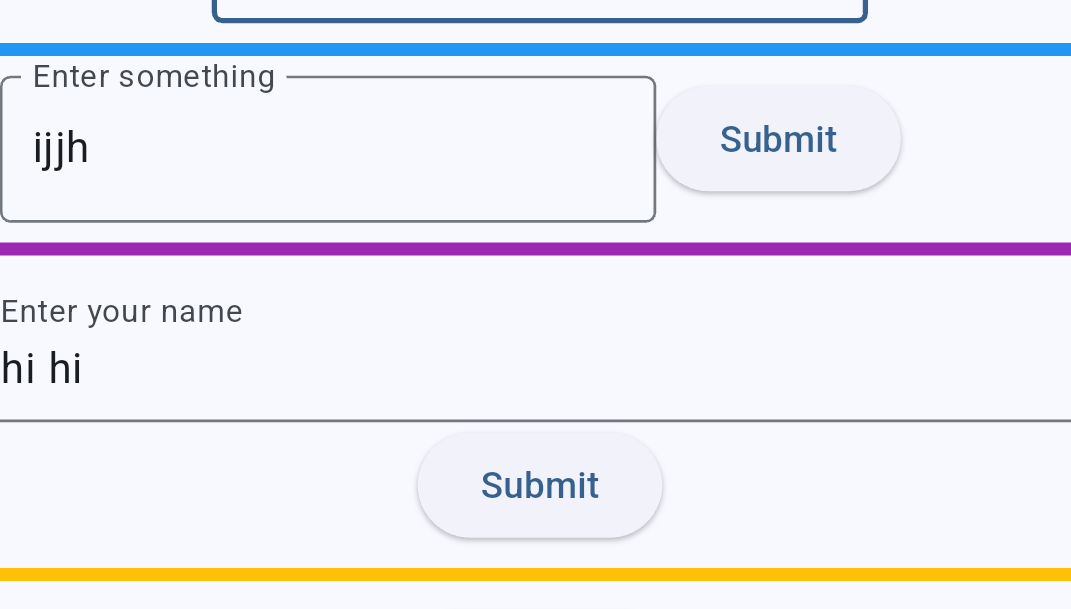 TextField and InputDecoration
TextField has  
ObscuredText: true
used for things like passwords.
Decoration:  
normally use InputDecoration(
border: InputBorder.none,
border: UnderlineInputBorder(), 
border: OutlineInputBorder(),
borderRadius: BorderRadius.circular(30), 
or create custom.
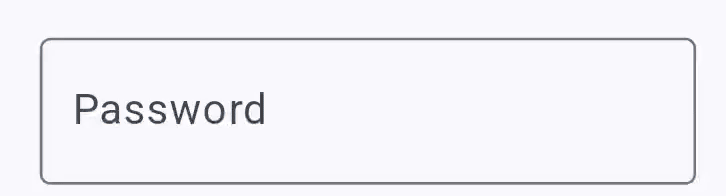 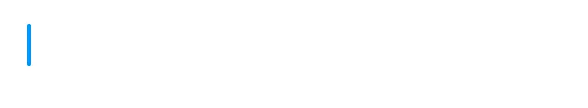 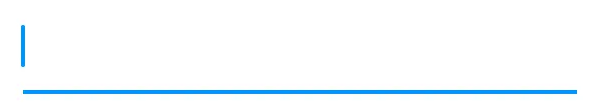 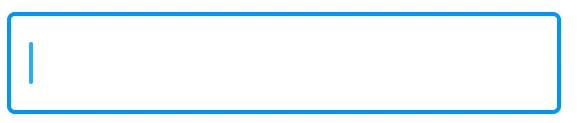 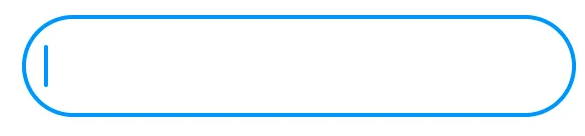 TextField and InputDecoration (2)
inputDecoration
Filled:  true

Filled: true
fillColor: Colors.blue.shade100
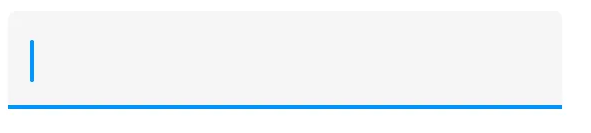 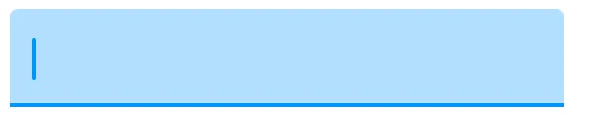 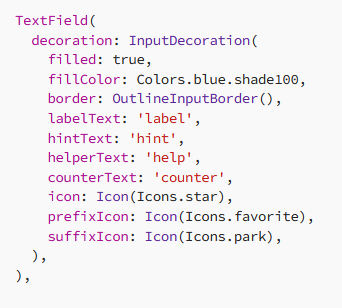 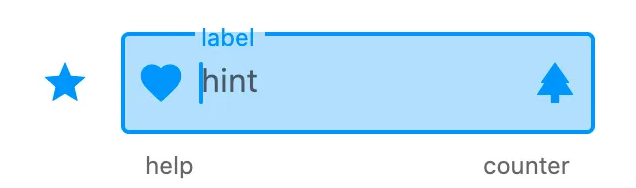 input validation.  TextField vs TextFormField
TextField is the most commonly used text input widget.
TextFormField wraps a TextField and integrates it with the enclosing Form. This provides additional functionality, such as validation and integration with other FormField widgets.
TextField with validation
With a controller for textField, nameController and validation function
can't be empty
longer 4 characters
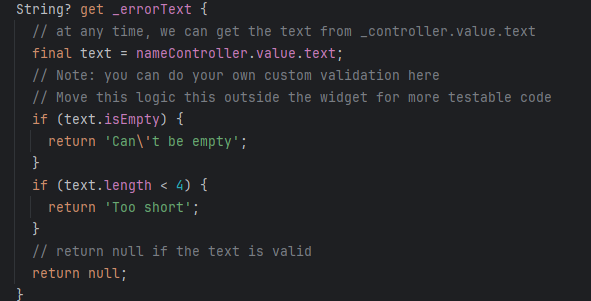 TextField with validation (2)
The function is called by the setState() method for each character that user types, so errorText:  changed as needed.
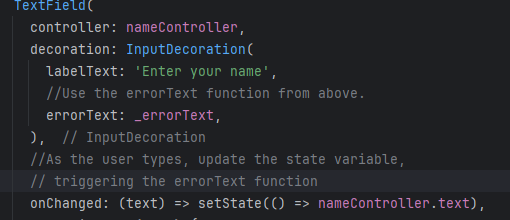 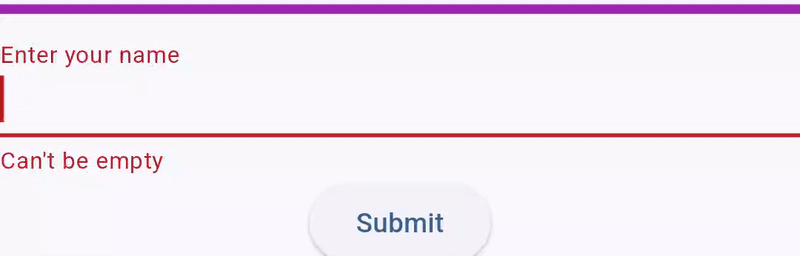 TextField with validation (3)
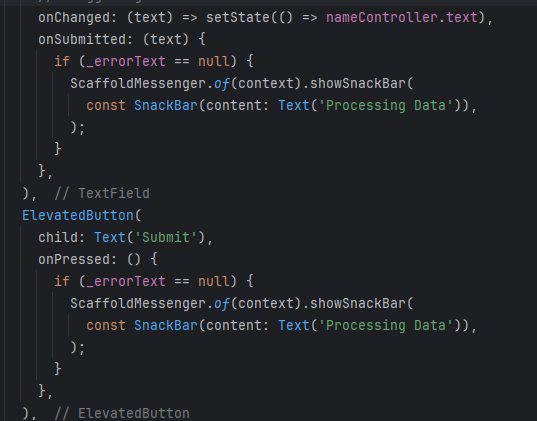 lastly, check error, when the submit button is pressed or the enter key is pressed on the keyboard.

in this, just a snackbar is called.
TextFormField with Validation
We need a globalKey to trigger states for the form, but don't necessary needs controller.  this example does use one.
final _formKey = GlobalKey<FormState>();
A textFormField is also a form, which is what the key is used for.
TextFormField with Validation (2)
using the validator, instead errortext
and autovalidateMode .onUserInteraction
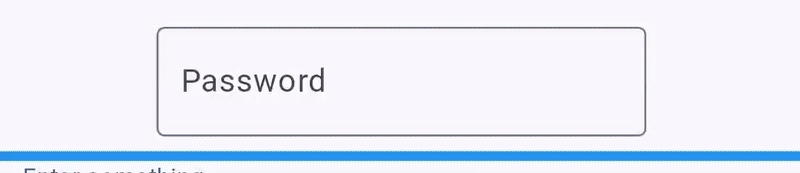 TextFormField with Validation (2)
like textField, we call the validate to verify.








We could in validate disable the button.  OnSubmit would work though
menu
menu with MenuAnchor
A note, there full change between material design 2 and material design 3.  
PopupMenuButton is M2   Lots of examples and documentation 
copilot keep trying to use it as well.  Material 2 components are "depreciated".
MenuAnchor is M3, not as many example, documentation is bit hard to follow.

A note, Menu's don't need to be in the top bar and a popup menu can be anchor'd to any widget.
https://api.flutter.dev/flutter/material/MenuAnchor-class.html
menuAnchor
A menuAnchor has 2 required pieces
menuChildren:    These would be items in the menu

builder:   Which builds the menu and provides the iconButton or TextButton.
OR
child:  which is the widget you want to anchor the popupMenu too.
but you need a trigger for the menu, like gesture detector.
menu on the app bar.
in AppBar()   use the actions:  <Widget>[  here ]
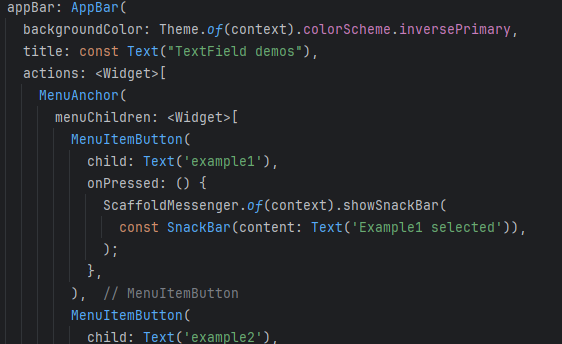 menu on the app bar (2)
once you have all the menuItemButton,
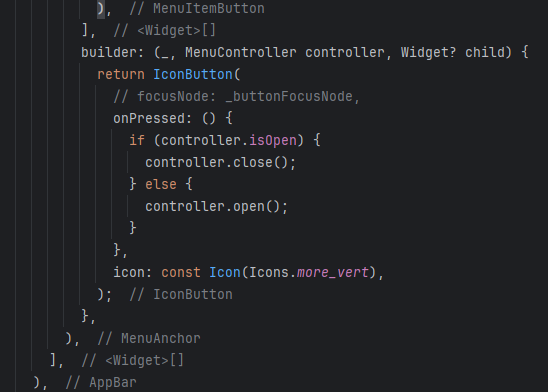 From "textButton"
Same idea for the MenuAnchor and menuItemButton, builder:
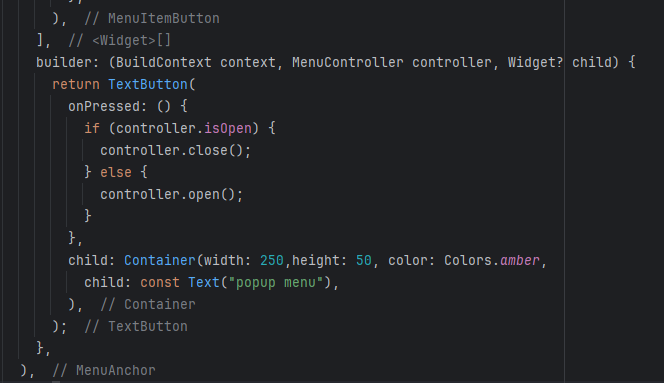 but I'm providing a container that is yellow, 
it doesn't show a button.
icon badges
Badges
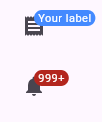 Any icon can take on a badge.
A badge is just a number or text that shows above the icon itself.
any navigation pieces that use icons or any place you want an icon.
For a number, use badge.count  in the icon:  
the badge then provides the icon to it.
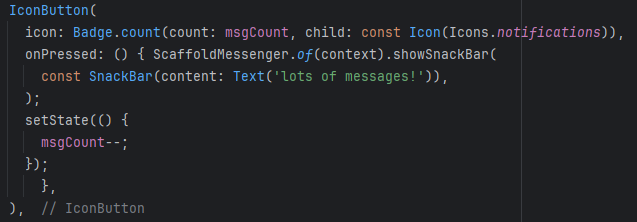 For icon Text badge
you need to provide label, backgroundColor is optional but recommended.
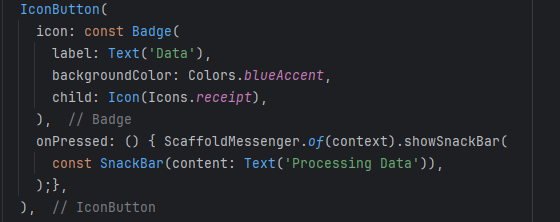 References
https://flutter.dev/docs/codelabs 
https://api.flutter.dev/flutter/material/showDatePicker.html 
https://api.flutter.dev/flutter/material/showTimePicker.html 
https://api.flutter.dev/flutter/material/Chip-class.html 
https://medium.com/@paghadalsneh/a-visual-guide-to-input-decorations-for-flutter-textfield-6f805d1991b7 
https://codewithandrea.com/articles/flutter-text-field-form-validation/ 
https://api.flutter.dev/flutter/material/TextField-class.html 
https://api.flutter.dev/flutter/material/Badge-class.html
Q
A
&